Antimicrobial Stewardship
&
Antibiotic Resistance
Roderick Go, DO - Adult Antimicrobial Stewardship
Dalia Eid, MD - Pediatric Antimicrobial Stewardship 
Katherine De Jesus, PharmD - Adult Antimicrobial Stewardship
What is Antimicrobial Stewardship?
Stewardship: Management or care of something

Antimicrobial Stewardship: Management and care of appropriate antimicrobial use, selection, and treatment, while limiting use when no infection is present 



Antimicrobial Stewardship is the responsibility of all healthcare providers!
Core Elements of Antibiotic Stewardship. Centers for Disease Control and Prevention. https://www.cdc.gov/antibiotic-use/core-elements/index.html. Published April 7, 2021. Accessed September 19, 2022.
2
Responsibilities of Antimicrobial Stewardship
Promote appropriate and optimal use of antimicrobials 

Minimize adverse events and emergence of resistance

Improve patient outcomes 

Decrease spread of multi-drug resistant infections

Establish policies for antimicrobial usage
Core Elements of Antibiotic Stewardship. Centers for Disease Control and Prevention. https://www.cdc.gov/antibiotic-use/core-elements/index.html. Published April 7, 2021. Accessed September 19, 2022.
3
Benefits of Antimicrobial Stewardship
Improved quality of patient care 

Reduced adverse events including C. difficile infection

Improved antibiotic susceptibilities

Optimized resource utilization


Antimicrobial Stewardship programs in acute care hospitals are now mandated by Joint Commission and CMS for accreditation!
Core Elements of Antibiotic Stewardship. Centers for Disease Control and Prevention. https://www.cdc.gov/antibiotic-use/core-elements/index.html. Published April 7, 2021. Accessed September 19, 2022.
4
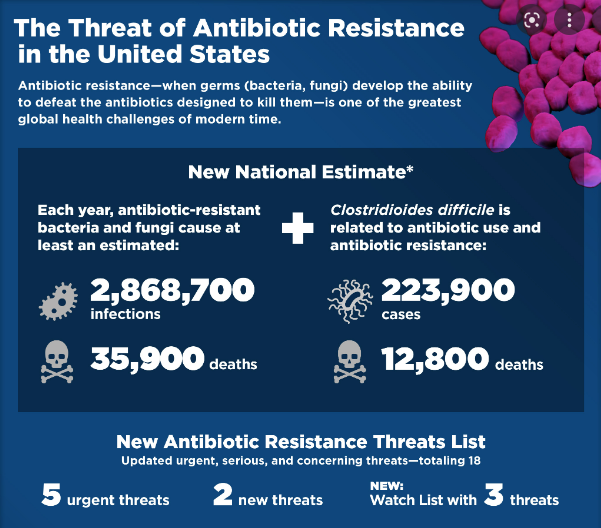 2019 Antibiotic Resistance Threats Report. Centers for Disease Control and Prevention. https://www.cdc.gov/drugresistance/biggest-threats.html. Published November 23, 2021. Accessed September 19, 2022.
[Speaker Notes: Antibiotic resistance has been a rising global health challenge in the United States
According to the CDC’s 2019 Antimicrobial Resistance Threats Report, more than 2.8 million antibiotic-resistant infections occur in the United States yearly
Of these infections that occur, more than 35,000 people in the US die yearly due to antibiotic-resistant infections
Worldwide, overall, antimicrobial resistance claims at least 1.27 million lives]
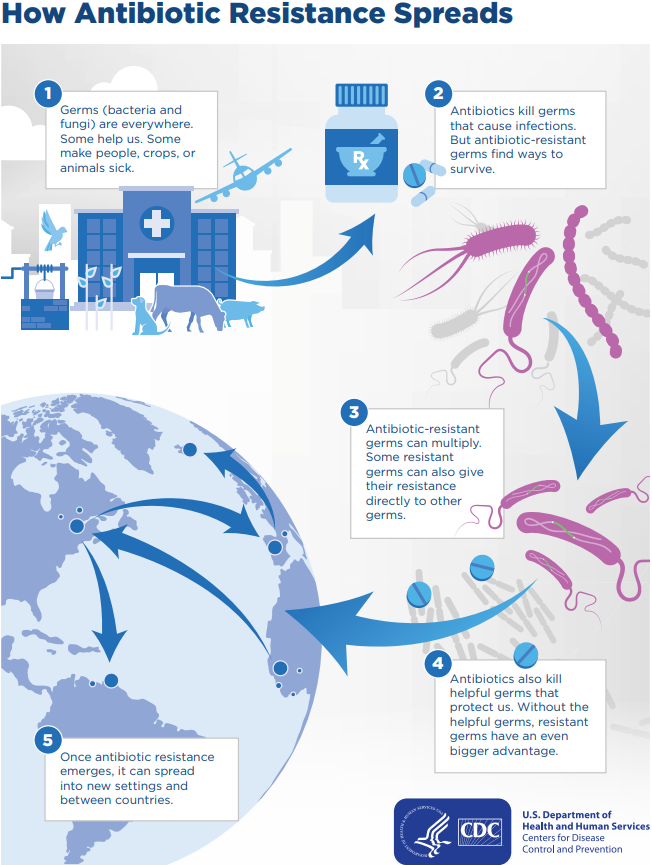 Antimicrobial Resistance
Occurs when germs develop the ability to defeat the drugs designed to kill them, and they continue to grow

Affects people at any stage of life, including healthcare, veterinary, and agriculture industries

Antimicrobial resistance can result in the inability to treat infections and control public health threats 

The pace of development of new antimicrobials is not keeping up with antimicrobial resistance 

Any antibiotic use can lead to antibiotic resistance
About Antibiotic Resistance. Centers for Disease Control and Prevention. https://www.cdc.gov/drugresistance/about.html. Published December 13, 2021. Accessed September 19, 2022.
6
Combating Antibiotic Resistance
Providers
Patients
Uchil RR, Kohli GS, Katekhaye VM, Swami OC. Strategies to combat antimicrobial resistance. J Clin Diagn Res. 2014;8(7):ME01-ME4. doi:10.7860/JCDR/2014/8925.4529.
7
[Speaker Notes: Recently traveled or received care in another country: Antibiotic resistance can spread in hospitals, farms, the community, and the environment]
Appropriate Antibiotic Prescribing
Use shortest effective antibiotic duration
Reassess antibiotic therapy
Use guidelines for antibiotic use
Surveillance of antibiotic use and resistance
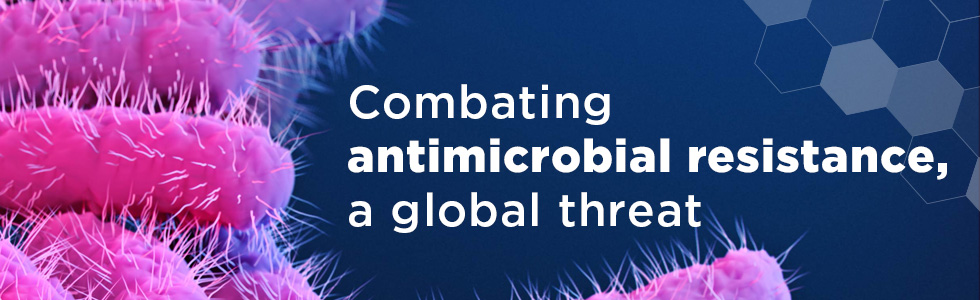 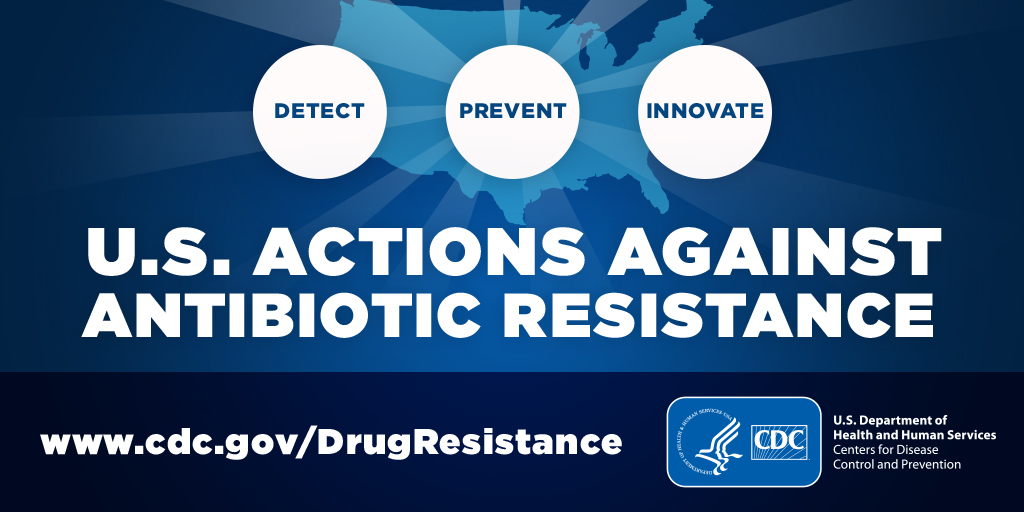 Uchil RR, Kohli GS, Katekhaye VM, Swami OC. Strategies to combat antimicrobial resistance. J Clin Diagn Res. 2014;8(7):ME01-ME4. doi:10.7860/JCDR/2014/8925.4529.
8
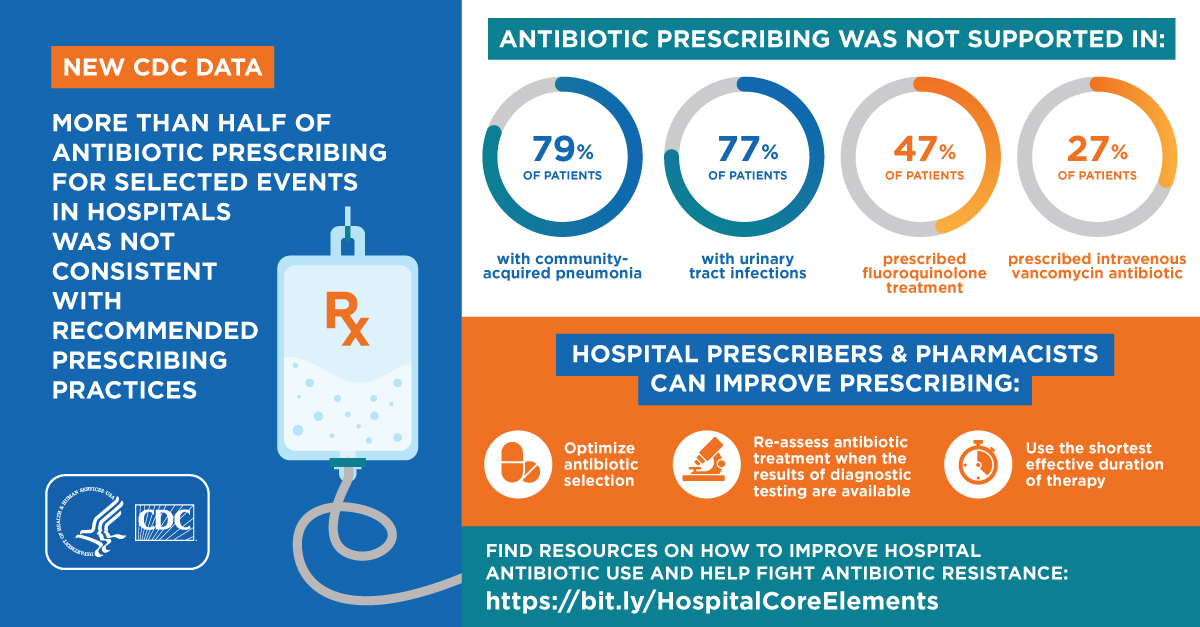 Core Elements of Antibiotic Stewardship. Centers for Disease Control and Prevention. https://www.cdc.gov/antibiotic-use/core-elements/index.html. Published April 7, 2021. Accessed September 19, 2022.
Adverse Effects of Poor Antimicrobial Use
Combating Antibiotic Resistance. U.S. Food and Drug Administration. https://www.fda.gov/consumers/consumer-updates/combating-antibiotic-resistance. Accessed September 19, 2022.
10
[Speaker Notes: Use of second and third line agents: Expensive, more adverse effects, prolonged care and recovery, and eventual exhaustion of treatment options]
Examples of Better Antibiotic Prescribing
CDC: 1 in 3 Antibiotic Prescriptions Unnecessary. Centers for Disease Control and Prevention. https://www.cdc.gov/media/releases/2016/p0503-unnecessary-prescriptions.html. Published January 1, 2016. Accessed September 19, 2022.
11
CDC’s 2019 Antimicrobial Resistance Threats Report
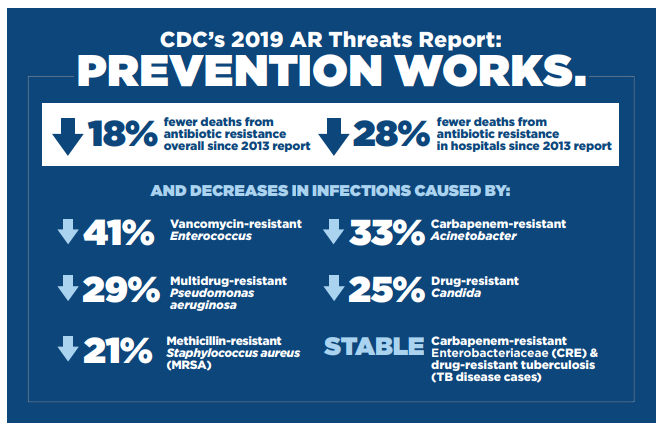 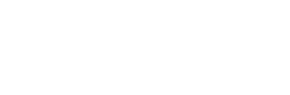 2019 Antibiotic Resistance Threats Report. Centers for Disease Control and Prevention. https://www.cdc.gov/drugresistance/biggest-threats.html. Published November 23, 2021. Accessed September 19, 2022.
[Speaker Notes: According to the CDC, there have been 18% fewer deaths from antibiotic resistance since their 2013 report
Additionally, there have been 28% fewer deaths from antibiotic resistance in hospitals alone since 2013 
However, much of this progress has been lost due to the effects of the COVID-19 pandemic]
How Are We Doing at 
Stony Brook Medicine?
Antibiotic use at Stony Brook is overall higher compared to other institutions
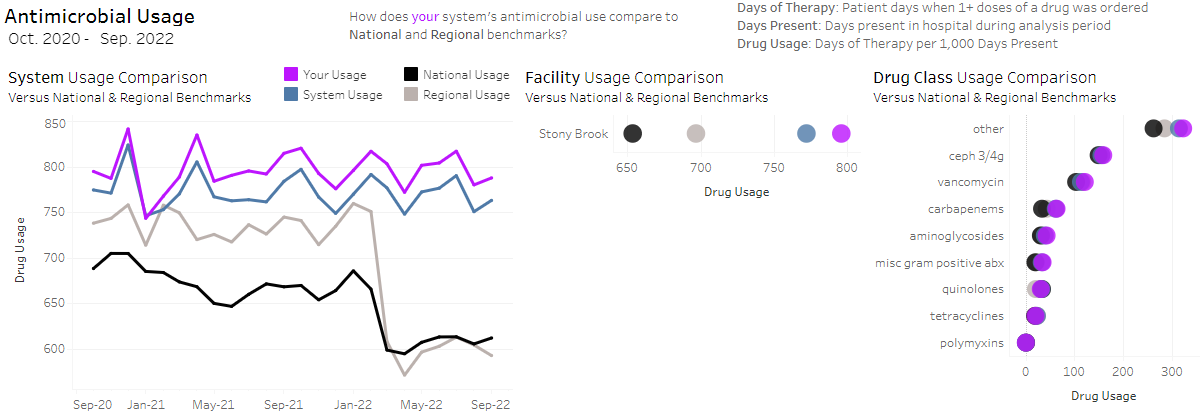 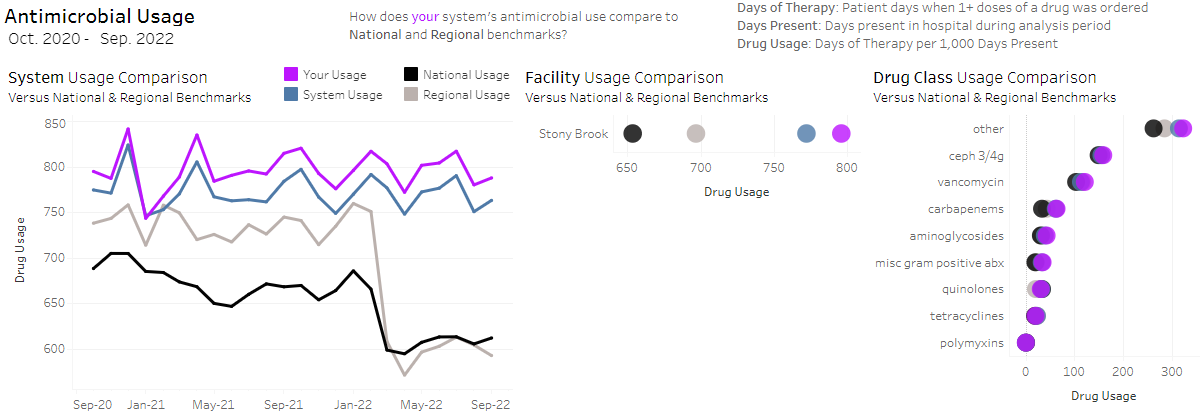 Antimicrobial Stewardship Team
Stony Brook University Hospital
Adult Antimicrobial Stewardship
Roderick Go, DO
Katherine De Jesus, PharmD

Pediatric Antimicrobial Stewardship
Dalia Eid, MD
Southampton Hospital
Jerald West, R.Ph, PharmD
Eric Sin, MD
Eastern Long Island Hospital
Raymond Krupski, PharmD
Visit our website for more information:
https://renaissance.stonybrookmedicine.edu/medicine/asp
14
[Speaker Notes: https://renaissance.stonybrookmedicine.edu/medicine/asp]
How can your Stewardship Team help you?
15
Summary
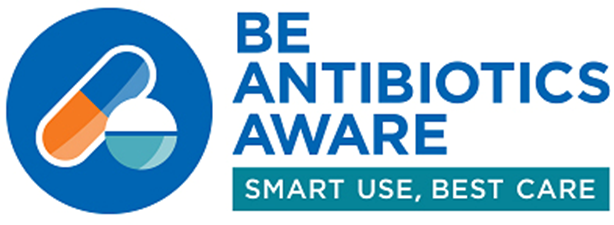 Antimicrobial resistance is a public health threat

Antibiotics are important for combating life-threatening bacterial infections but can have side effects 

Antibiotic overuse promotes development of drug-resistant germs

Antimicrobial Stewardship can assist with appropriate antibiotic use

Antimicrobial Stewardship is the responsibility of all healthcare providers!
16
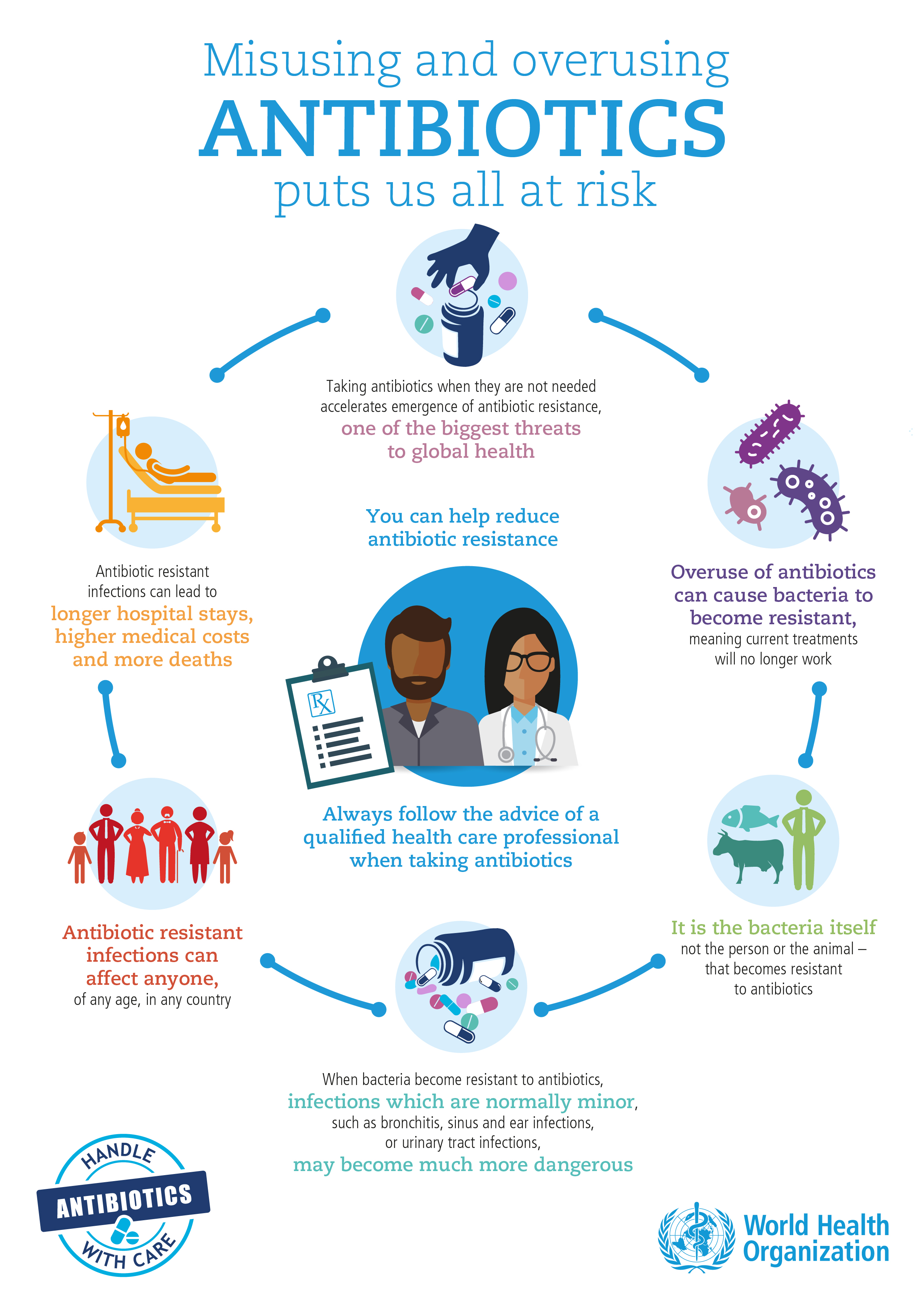